Welcome
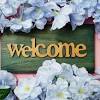 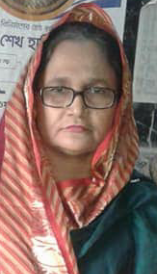 Identity of Teacher
Rowshon Ara
Asst.teacher
PDB Secondary School
Siddhirganj
Narayanganj
Look at the picture below
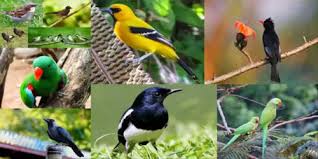 1)Are you familiar with  these birds ?
2)Do you think  these  birds are native or local in our country ?
Lesson declaration:
Our  Today`s  Lesson :
Lesson-12
Topic : Birds  of Bangladesh
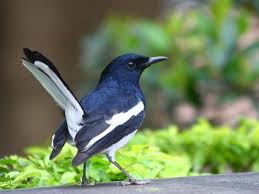 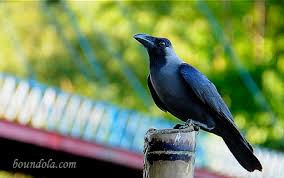 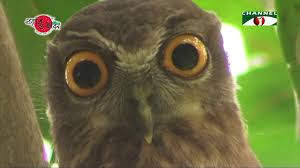 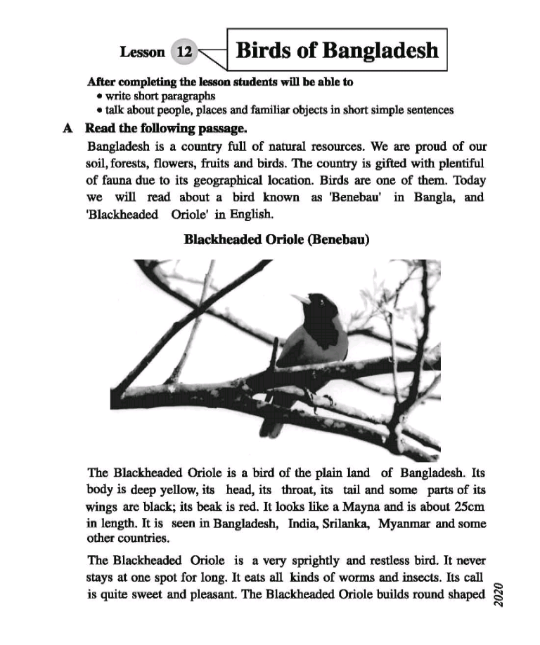 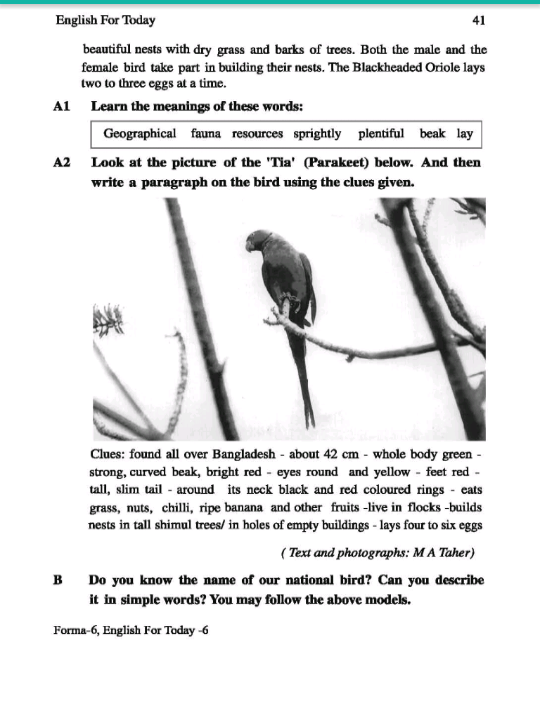 What is the colour of its beak?
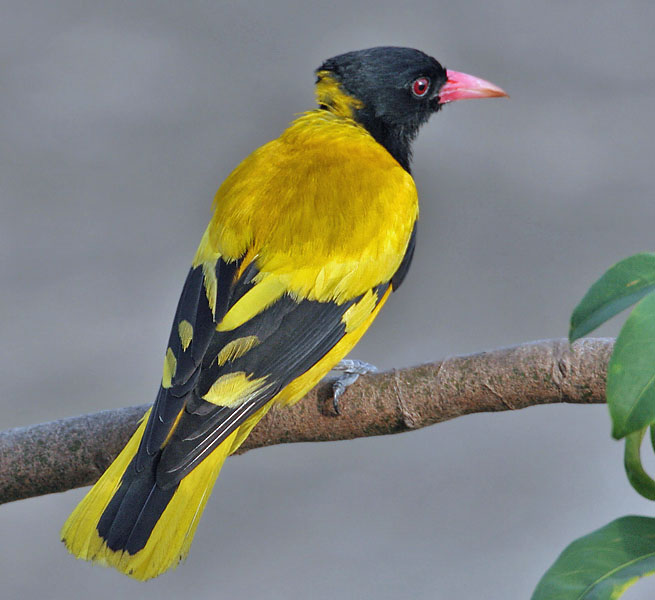 What is the colour of its body?
Red
Yellow
Can you guess what is the length of this bird?
What is the colour of its throat, tail and some parts of its wings?
25cm
Black
Learn the meaning of the following words:
Geograpfical—relating  to geography

Fauna—the animals of a particular region

Resources –capital, funds

Sprightly—lively,sportive

Plentyful—abundant, a lot of

Beak—bill,nib,neb
Individual work
True or False?
1. The Blackheaded Oriole is found   in the hilly regions of Bangladesh.
2. The Blackheaded Oriole does not build nests.
3. It can sing sweetly and pleasantly.
1.False
3. True
2. False
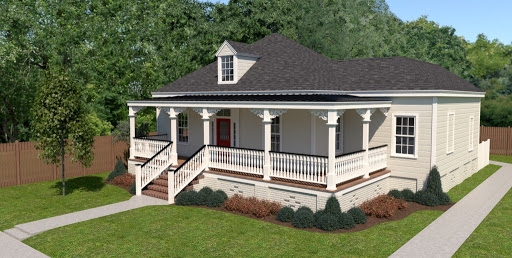 Home work
Do you know the name of our national bird? Write a paragraph on it.
Thank You Very Much
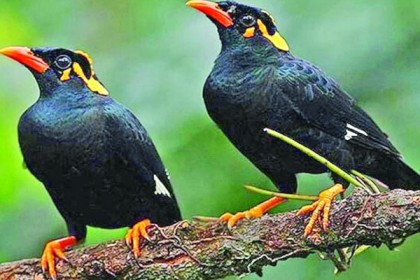